Результаты работы по развитию социального капиталав МАОУ «Викуловская СОШ» -отделение Чуртанская школа – детский сад в 2014-2017 г.г.
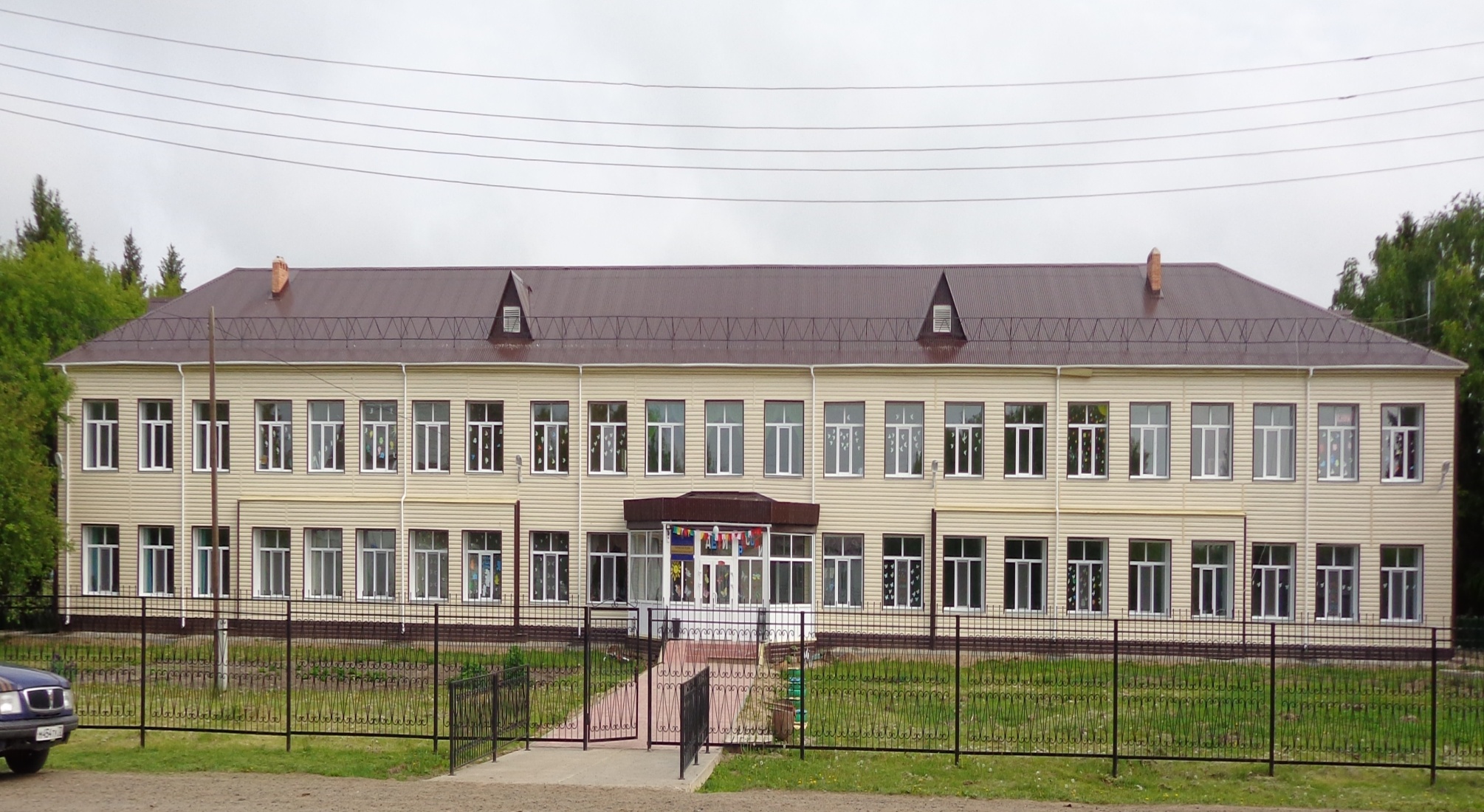 Таблица  1 – Содержание 1 этапа реализации проекта
Таблица 2 - Содержание II этапа реализации проекта
Таблица 3 – содержание 3 этапа реализации проекта
Характеристика экспериментальной площадки 2014-2015 учебный год
МАОУ «Чуртанская средняя школа» - сельская школа: в 11 классах обучается 89 обучающихся, работает 14 учителей-предметников, из них 1 директор, 2 заместителя. В школе имеется профсоюзная организация. 
1 учитель (6,6%) – активный член общественной организации – председатель Совета ветеранов
2 учителя (13,2%) - руководители РМО.
1 учитель (6,6%) - депутат сельской Думы
Профессиональные достижения педагогов.
Участие в конкурсах муниципального, регионального и всероссийского уровня: 2 педагога. Результат – 2 место, участие, участие.
Использование технологий и методов активного обучения:
Проектная деятельность – 63% (9 педагогов) 
Групповые формы работы– 100% (14 педагогов)
ТКМ - 6,6% (1 учитель)
Исследовательская деятельность – 7% (1 учитель)
Характеристика экспериментальной площадки 2016-2017 учебныйгод.
МАОУ «Викуловская СОШ № 2» - отделение Чуртанская школа – детский сад: в 11 классах обучается 103 обучающихся, 14 учителей, из них 1 заведующая отделением, 1 старший методист, 1 педагог-организатор. В школе имеется профсоюзная организация. 
1 учитель (14%) - руководители РМО.
1 воспитатель (6,6%) - депутат сельской Думы
Профессиональные достижения педагогов.
Использование технологий и методов активного обучения:
Проектная деятельность – 63% (9 педагогов) 
Групповые формы работы – 100% (14 педагогов)
Исследовательская деятельность – 14% (2 учителя)
ТКМ (частично) (35%) (5 учителей)
Кадровые изменения педагогического состава
Сравнение результатов  исследования уровня социального капитала 
на начало 2014 - 2015 учебного года и «на выходе» в 2016-2017 учебном году
Результаты ОГЭ 2014, 2015, 2016 г.г.
Результаты ЕГЭ 2014, 2015, 2016 г.г.
Охват учащихся проектной и исследовательской деятельностью
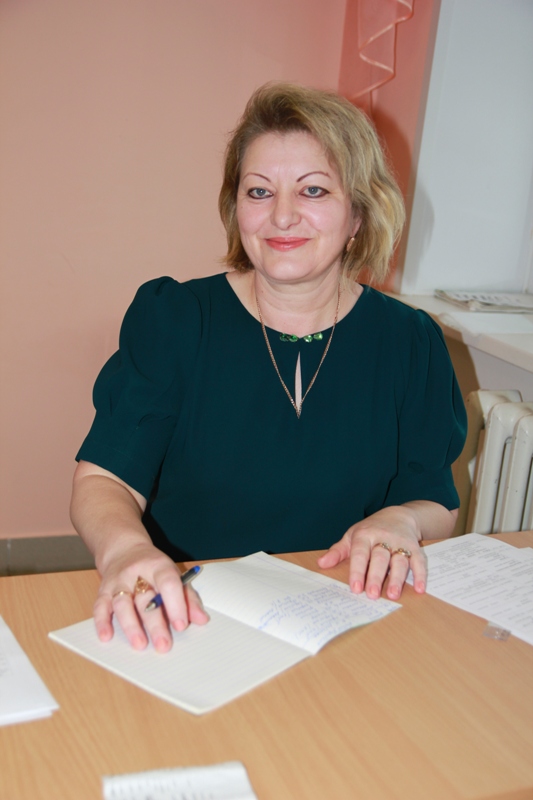 спасибо за внимание!